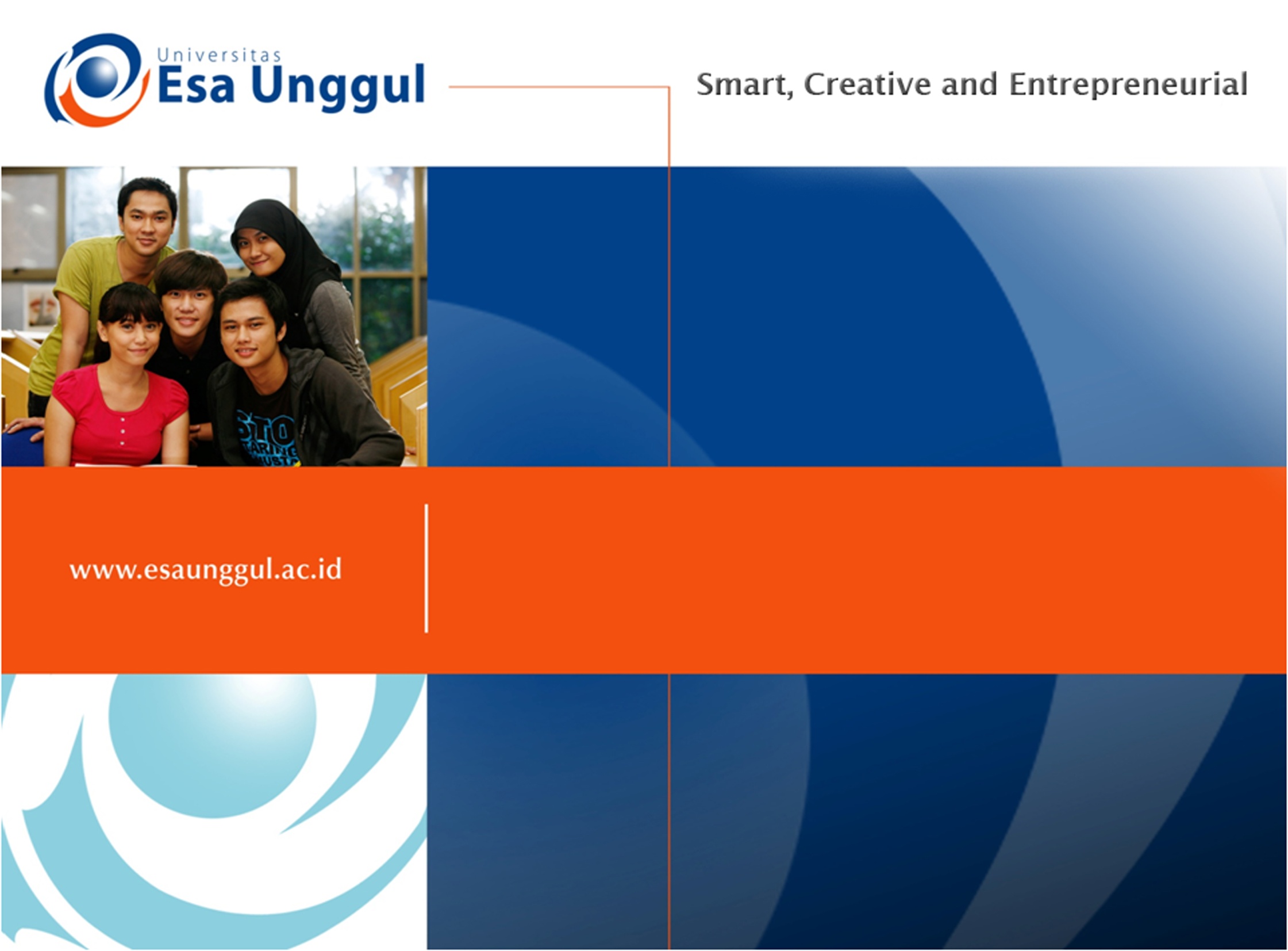 MARKETING
PERTEMUAN 1
EUIS NURUL B, S.E.,M.Si (Koordinator) + Team
FAKULTAS ILMU KOMUNIKASI
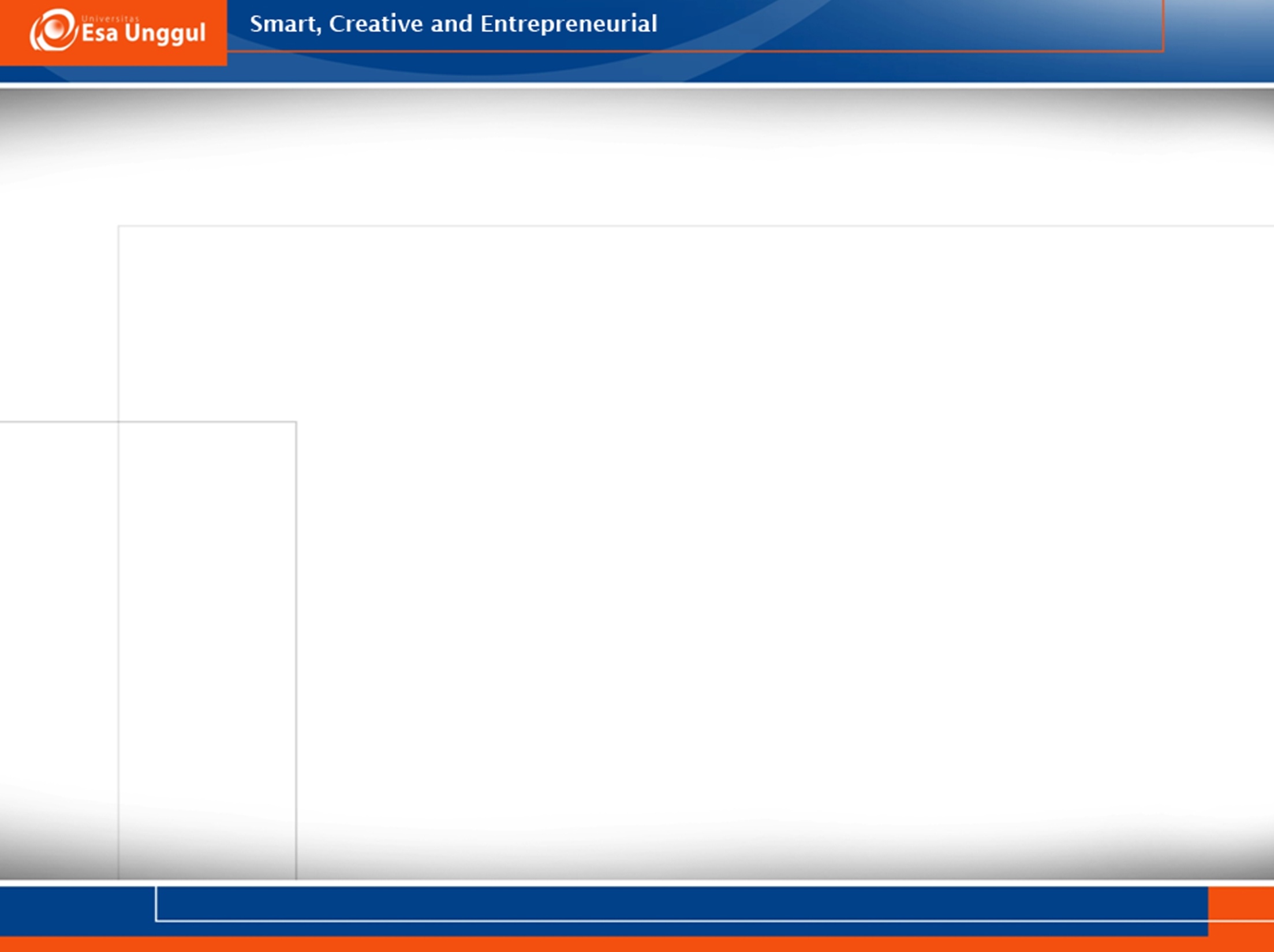 VISI DAN MISI UNIVERSITAS ESA UNGGUL
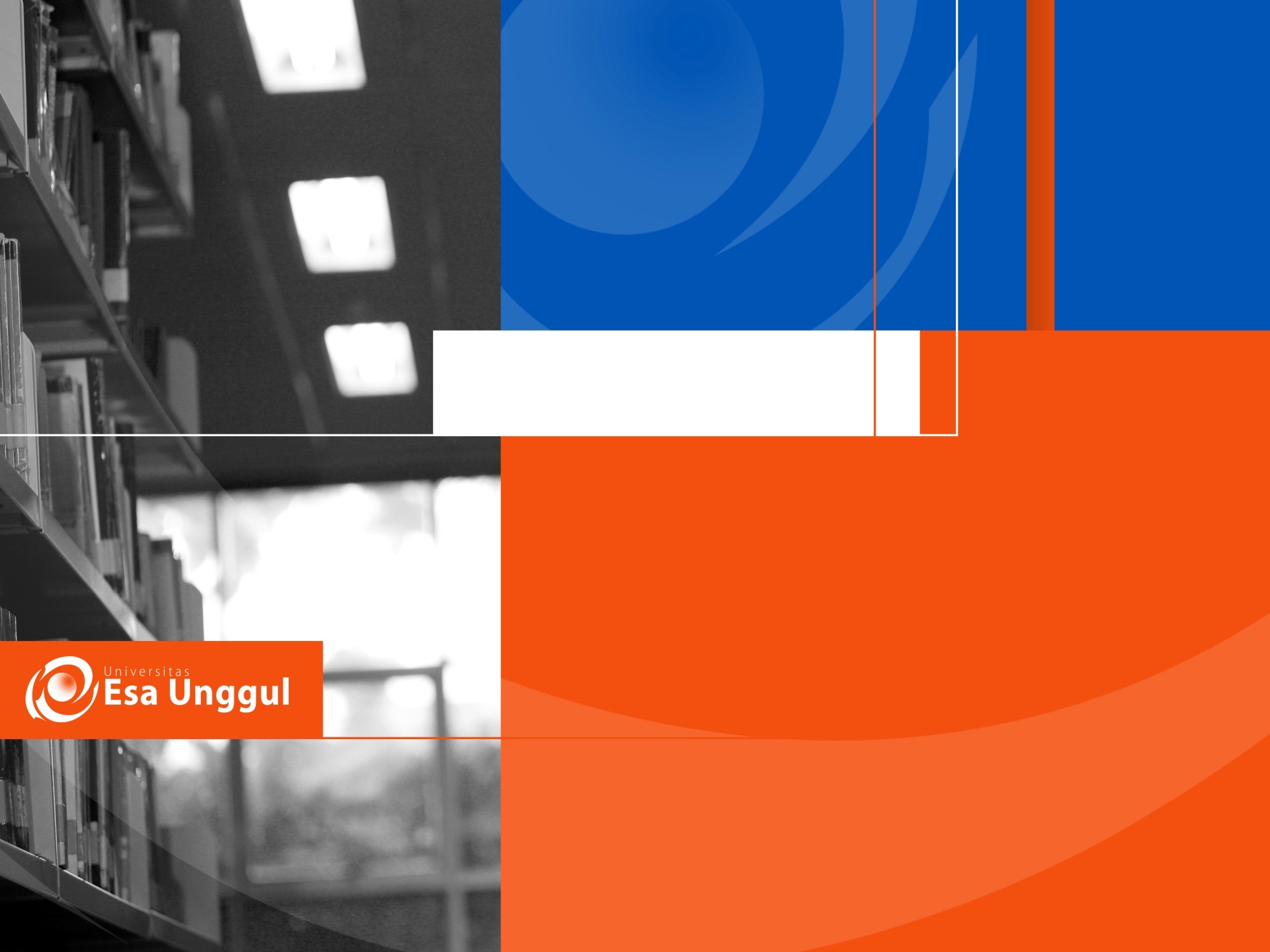 Materi Sebelum UTS
Prinsip-prinsip Pemasaran
01.
02.
Falsafah Manajemen Pemasaran
03.
Sistem Informasi Pemasaran
04.
Kepuasan Konsumen
05.
Perilaku Konsumen dan Pemasaran
06.
Menganalisis Pasar Bisnis
07.
Strategi STP
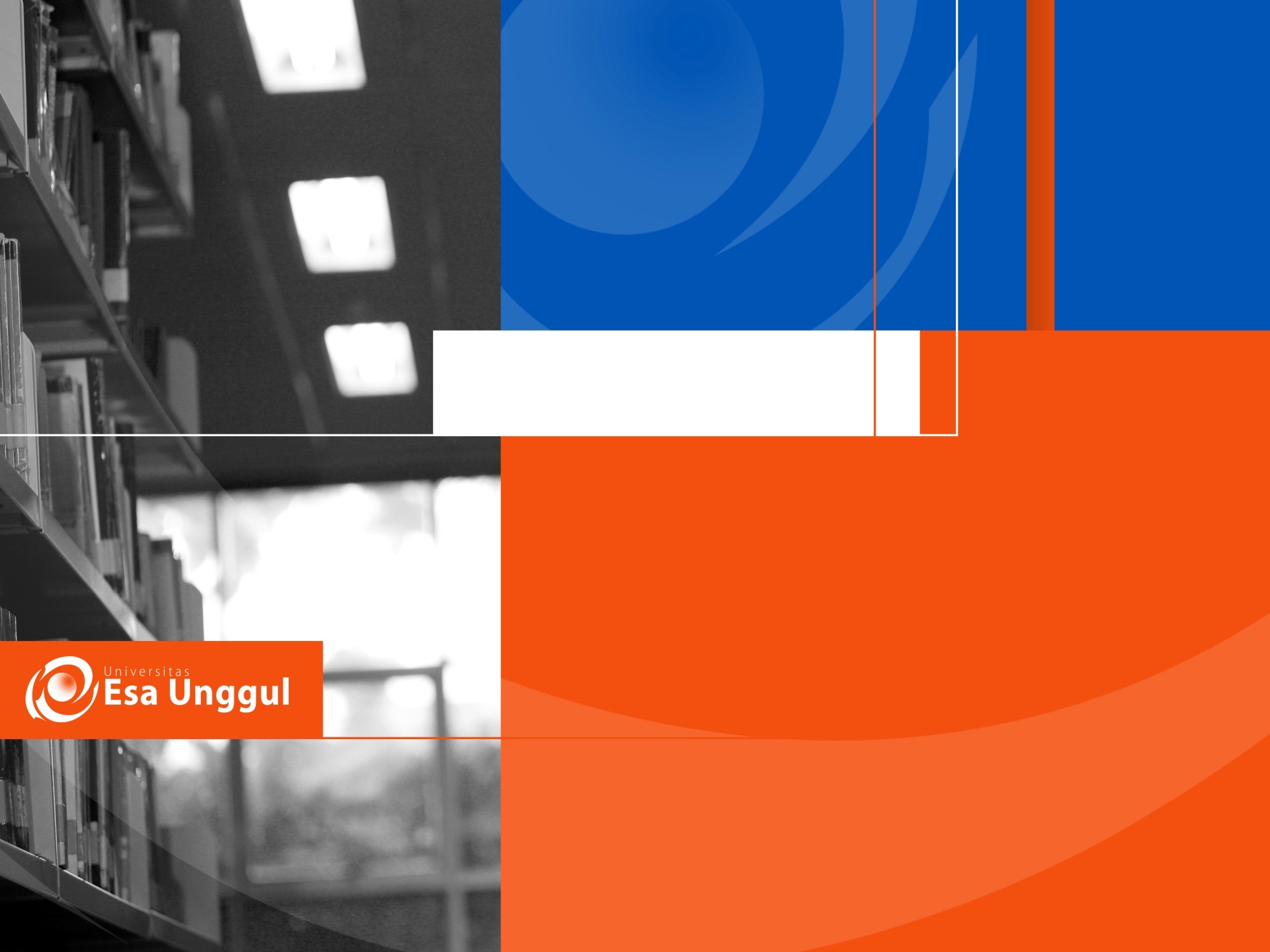 Materi Setelah UTS
08.
Ekuitas Merek
09.
Strategi Pemasaran
Strategi Produk dan Jasa
10.
11.
Strategi Harga
12.
Strategi Distribusi
13.
Mengelola Komunikasi Pemasaran
14.
Strategi Pemasaran Global
Prinsip-PrinsipPemasaran(Principles of Marketing)
Phillip Kotler
Garry Armstrong
BAB I
Pemasaran dalam Dunia yang Sedang Berubah
Mendefinisikan pemasaran dan mendiskusikan konsep inti pemasaran
Mendefinisikan manajemen pemasaran dan menguji bagaimana pemasar mengatur permintaan dan membangun hubungan dengan pelanggan yang menguntungkan
Membandingkan kelima falsafah manajemen pemasaran
Menganalisis tantangan-tantangan utama yang dihadapi pemasar pada abad mendatang
BAB I
Konsep Inti Pemasaran
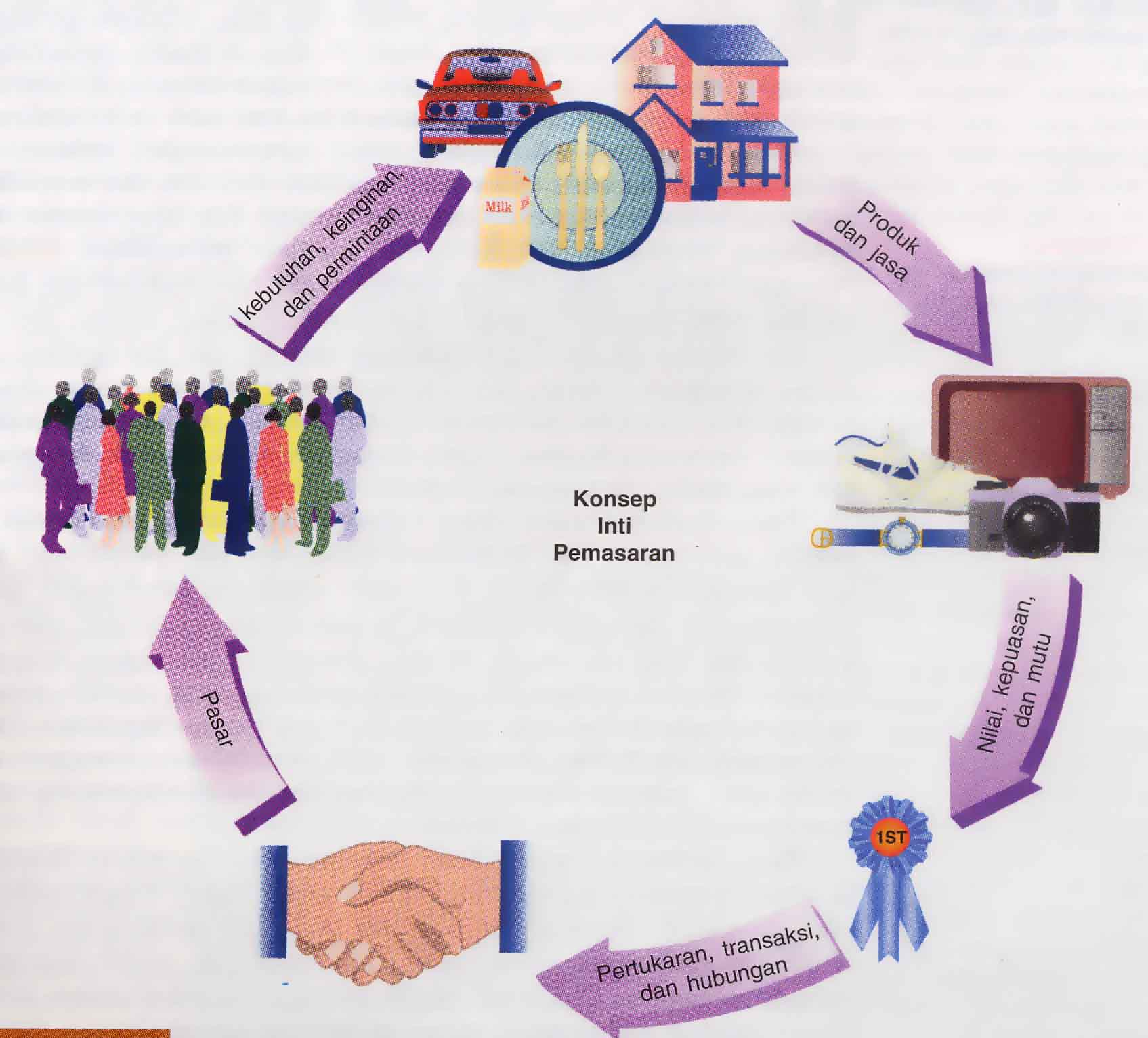 BAB I
7
Sistem Pemasaran Sederhana
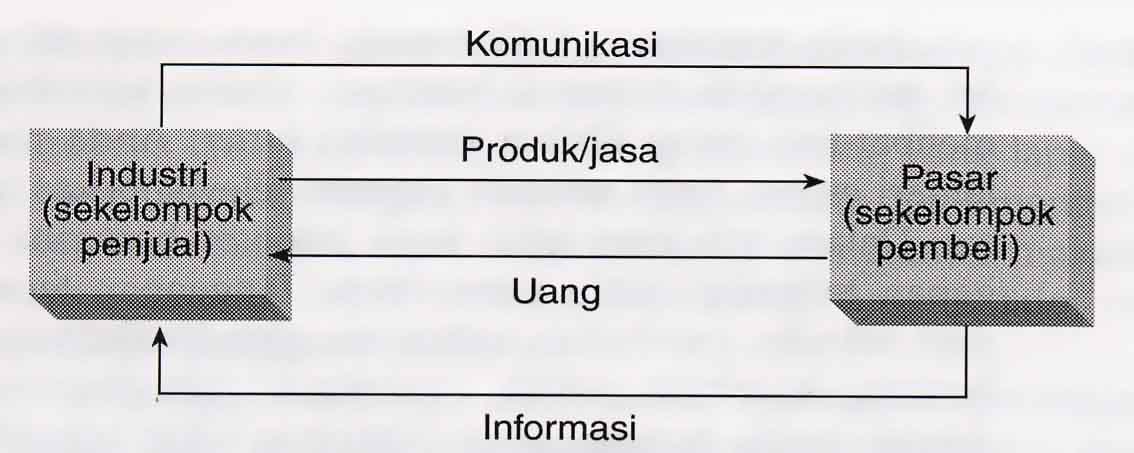 BAB I
8
Pelaku dan kekuatan utama dalam sistem pemasaran modern
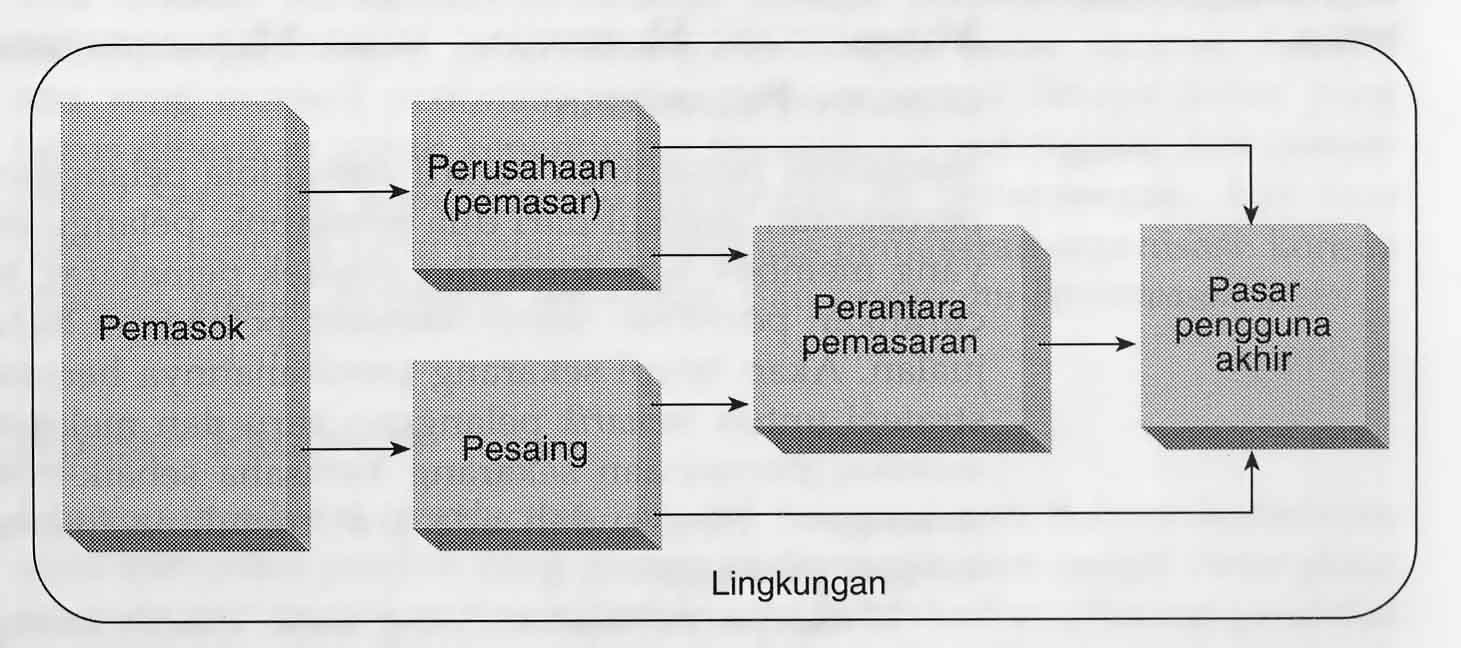 BAB I
9
Perbedaan antara konsep penjualan dan pemasaran
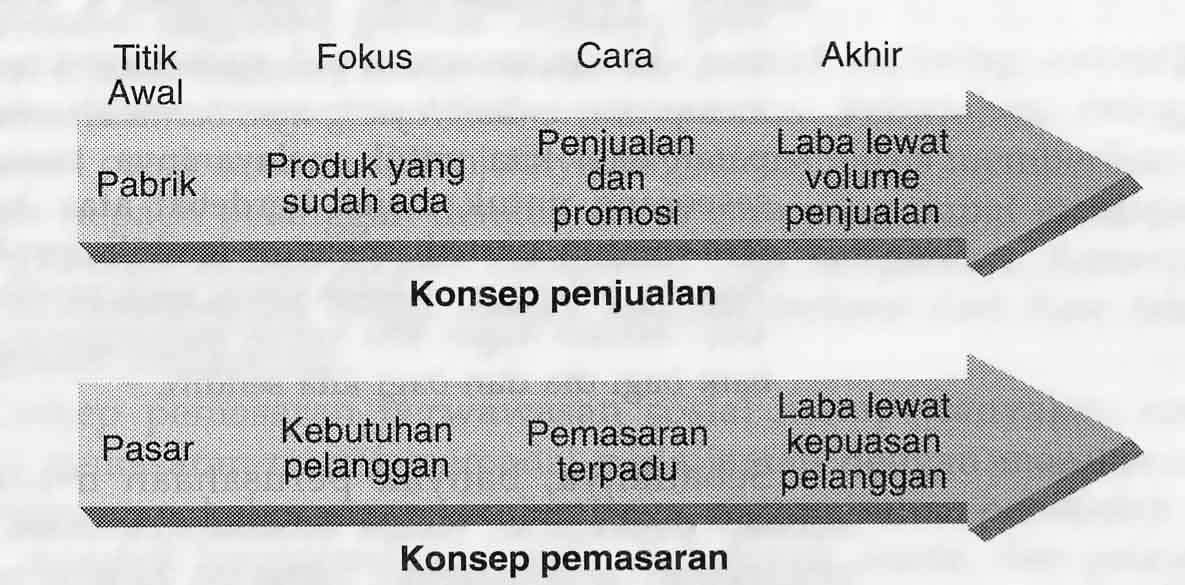 BAB I
10
Tiga pemikiran yang melandasi konsep pemasaran berwawasan sosial
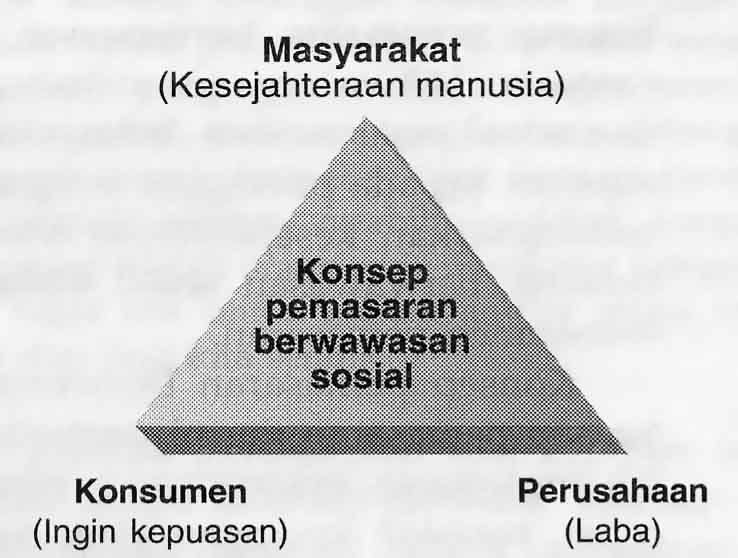 BAB I